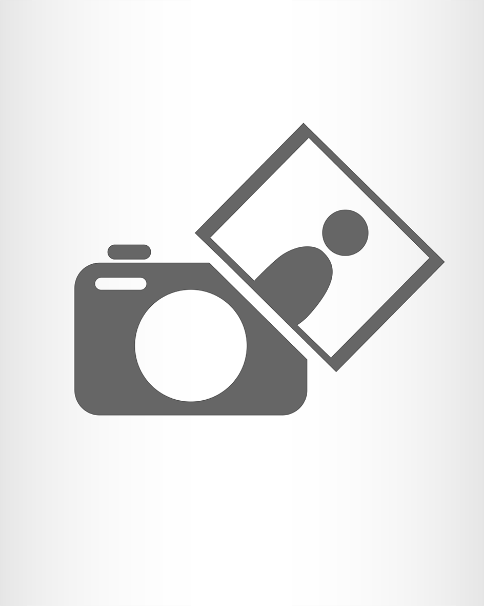 NavnPraktikperiode
Ny
Social- og Sundheds-assistentelev
Regionshospitalet 
Randers